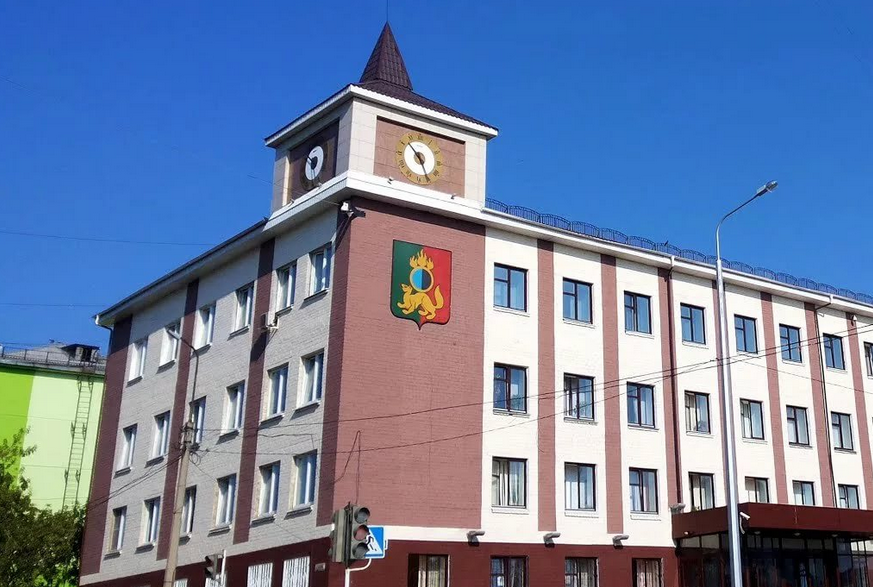 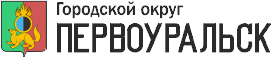 ОТЧЕТ 
ОБ  ИСПОЛНЕНИИ В 2022 ГОДУ 
ПЛАНА МЕРОПРИЯТИЙ ОРГАНОВ МЕСТНОГО САМОУПРАВЛЕНИЯ 
ГОРОДСКОГО ОКРУГА ПЕРВОУРАЛЬСК ПО 
ПРОТИВОДЕЙСТВИЮ КОРРУПЦИИ 
НА 2021 – 2024 ГОДЫ
ПЛАН
МЕРОПРИЯТИЙ ПО ПРОТИВОДЕЙСТВИЮ КОРРУПЦИИ
В ГОРОДСКОМ ОКРУГЕ ПЕРВОУРАЛЬСК НА 2021 - 2024 ГОДЫ
УТВЕРЖДЕН РАСПОРЯЖЕНИЕМ ГЛАВЫ ГОРОДСКОГО ОКРУГА ПЕРВОУРАЛЬСК ОТ 24.12.2020 г. № 225 (в ред. распоряжений Главы городского округа Первоуральск от 25.06.2012 № 130, от 17.09.2021 № 194, от 29.12.2021 № 267) «ОБ УТВЕРЖДЕНИИ ПЛАНА МЕРОПРИЯТИЙ ПО ПРОТИВОДЕЙСТВИЮ КОРРУПЦИИВ ГОРОДСКОМ ОКРУГЕ ПЕРВОУРАЛЬСК НА 2021 - 2024 ГОДЫ И ПЕРЕЧНЯ ЦЕЛЕВЫХ ПОКАЗАТЕЛЕЙ ЭФФЕКТИВНОСТИ РЕАЛИЗАЦИИ ПЛАНА МЕРОПРИЯТИЙ ПО ПРОТИВОДЕЙСТВИЮ КОРРУПЦИИ 
В ГОРОДСКОМ ОКРУГЕ ПЕРВОУРАЛЬСК НА 2021 - 2024 ГОДЫ
ПО 15 направлениям антикоррупционной деятельности
Включает – 119 мероприятий
2
ОБЕСПЕЧЕНЕИ ДЕЯТЕЛЬНОСТИ КОМИССИИ ПО КООРДИНАЦИИ РАБОТЫ ПО ПРОТИВОДЕЙСТВИЮ КОРРУПЦИИ В ГОРОДСКОМ ОКРУГЕ ПЕРВОУРАЛЬСК
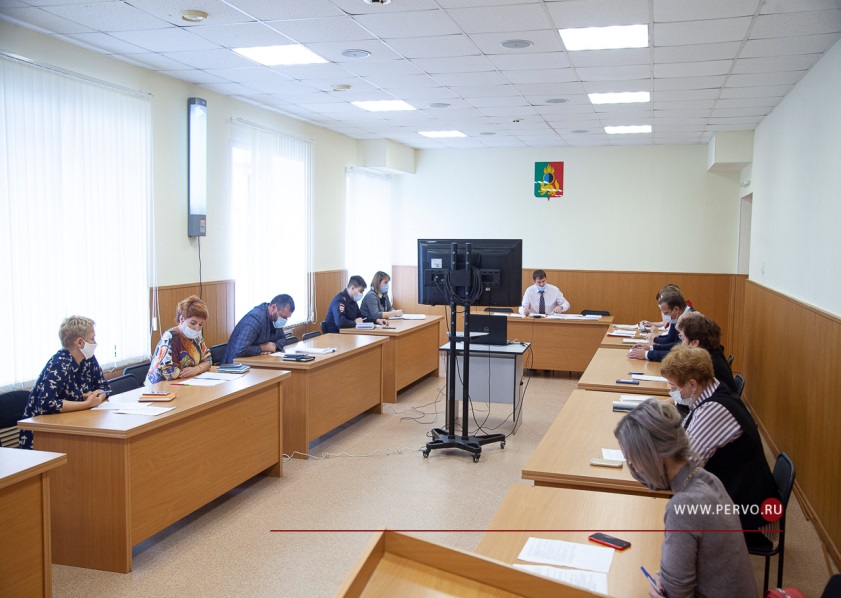 Глава городского округа первоуральск
Комиссия по координации работы по противодействию коррупции 
в городском округе первоуральск
ЗАСЕДАНИЕ 28.07.2022
ЗАСЕДАНИЕ 28.04.2022
Информация о деятельности комиссии размещена на официальном сайте Администрации городского округа Первоуральск https://prvadm.ru/struktura-administracii/komitet-po-pravovoj-rabote-i-municipalnoj-sluzhbe/protivodejstvie-korrupcii/komissija-po-koordinacii-raboty-po-protivodejstviju-korrupcii/
ЗАСЕДАНИЕ 29.12.2022
ЗАСЕДАНИЕ 20.10.2022
2
СОВЕРШЕНСТВОВАНИЕ НОРМАТИВНОГО ПРАВОВОГО ОБЕСПЕЧЕНИЯ ДЕЯТЕЛЬНОСТИ ПО ПРОТИВОДЕЙСТВИЮ КОРРУПЦИИ
В целях приведения муниципальных правовых актов  в соответствие с законодательством Российской Федерации и Свердловской области по противодействию коррупции подготовлены следующие акты:

1) Решение Первоуральской городской Думы от 24.02.2022 г. № 539 «О внесении изменений в отдельные муниципальные нормативные правовые акты Первоуральской городской Думы по вопросам муниципальной службы;
2) Решение Первоуральской городской Думы от 577 от 26.05.2022 г. «Об утверждении Порядка принятия и рассмотрения сообщений о возникновении личной заинтересованности при осуществлении полномочий, связанных с депутатской деятельностью, которая приводит или может привести к конфликту интересов, и принятия мер по предотвращению или урегулированию конфликта интересов, депутатов Первоуральской городской Думы;
3) Постановление Главы городского округа Первоуральск от 02.06.2022 № 65 «О внесении изменений в Постановление Главы городского округа Первоуральск от 18.02.2016 № 09 «О комиссии Администрации городского округа Первоуральск по соблюдению требований к служебному поведению муниципальных служащих и урегулированию конфликту интересов»;
4) Постановление Главы городского округа Первоуральск от 30.06.2022 № 75 «О внесении изменений в Порядок проведения антикоррупционного мониторинга в городском округе Первоуральск, утвержденный постановлением Главы городского округа Первоуральск от 18 августа 2021 года № 66 «О мониторинге состояния и эффективности противодействия коррупции (антикоррупционном мониторинге) в городском округе Первоуральск»;
5) Постановление Главы городского округа Первоуральск от 31.08.2022 № 97 «О внесении изменений в Постановление Главы городского округа Первоуральск от 18.02.2016 № 09 «О комиссии Администрации городского округа Первоуральск по соблюдению требований к служебному поведению муниципальных служащих и урегулированию конфликту интересов»;
6) Постановление Главы городского округа Первоуральск от 13.10.2022 № 118 «О внесении изменений в Порядок уведомления представителя нанимателя (работодателя) о фактах обращения в целях склонения к совершению  коррупционных правонарушений муниципальных служащих, замещающих отдельные должности муниципальной службы в органах местного самоуправления городского округа Первоуральск, утвержденный постановлением Главы городского округа Первоуральск от 24.01.2021 № 17»;
7) Распоряжение Администрации городского округа Первоуральск от 19.10.2022 № 537 «О проведении оценки коррупционных рисков, возникающих при реализации Администрацией городского округа Первоуральск установленных функций»; 
8) Постановление Администрации городского округа Первоуральск от 20.12.2022 № 3317 «Об утверждении Перечня должностей муниципальной службы в Администрации городского округа Первоуральск, замещение которых связано с коррупционными рисками».
2
ПОВЫШЕНИЕ РЕЗУЛЬТАТИВНОСТИ АНТИКОРРУПЦИОННОЙ ЭКСПЕРТИЗЫ НОРМАТИВНЫХ ПРАВОВЫХ АКТОВ ГОРОДСКОГО ОКРУГА ПЕРВОУРАЛЬСК И ИХ ПРОЕКТОВ
Обобщение результатов антикоррупционной экспертизы 
нормативных правовых актов и  их проектов
148 проектов нормативно – правовых актов
3 проекта о внесении изменений в Устав городского округа Первоуральск
экспертиза
100%
ГЛАВНОЕ УПРАВЛЕНИЕ  МИНЮСТА РОССИИ ПО СВЕРДЛОВСКОЙ ОБЛАСТИ
ЮРИДИЧЕСКИЕ СЛУЖБЫ  АДМИНИСТРАЦИИ, ПЕРВОУРАЛЬСКОЙ ГОРОДСКОЙ ДУМЫ
ПРОКУРАТУРА   
Г. ПЕРВОУРАЛЬСКА
5 заключений о выявлении коррупциогенных факторов
5 требований об устранении коррупциогенных факторов
коррупциогенные факторы не выявлены
коррупциогенные факторы устранены
5
Повышение результативности антикоррупционной экспертизы нормативных правовых актов городского округа Первоуральск и их проектов
Ведение учета  и обобщение результатов независимой антикоррупционной экспертизы
ОРГАНЫ МЕСТНОГО САМОУПРАВЛЕНИЯ
Размещение проектов  нормативных правовых актов проведения независимой антикоррупционной экспертизы:
https://prvadm.ru/nezavisimaja-jekspertiza/

 https://www.prvduma.ru/ezavisimiya-ekspertiza-2023.html
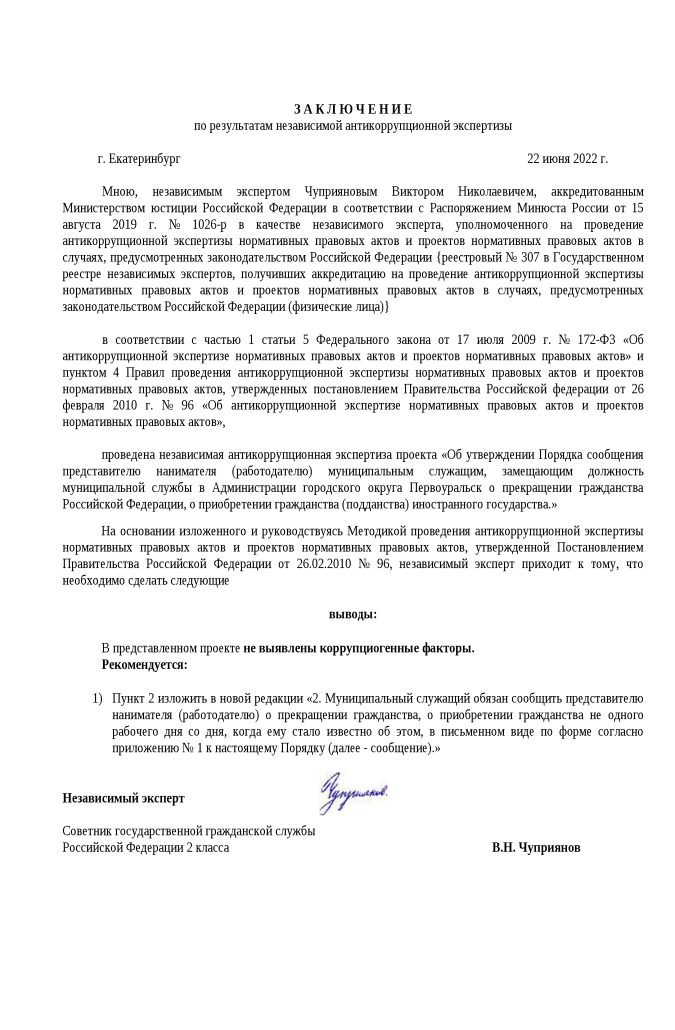 148 проектов нормативно – правовых актов
100%
Уведом
ления
Чуприянов В.Н. – 1 заключения об отсутствии коррупциогенных факторов
5
СОВЕРШЕНСТВОВАНИЕ РАБОТЫ ПО ПРОФИЛАКТИКЕ КОРРУПЦИОННЫХ И ИНЫХ ПРАВОНАРУШЕНИЙ В СИСТЕМЕ КАДРОВОЙ РАБОТЫ
Организация приема сведений о доходах, расходах, об имуществе и обязательствах имущественного характера
Руководители муниципальных учреждений, доходы - 60 (100%)
Муниципальные 
служащие
- доходы 171 (100%)
- расходы 2
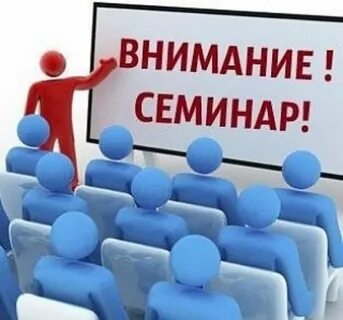 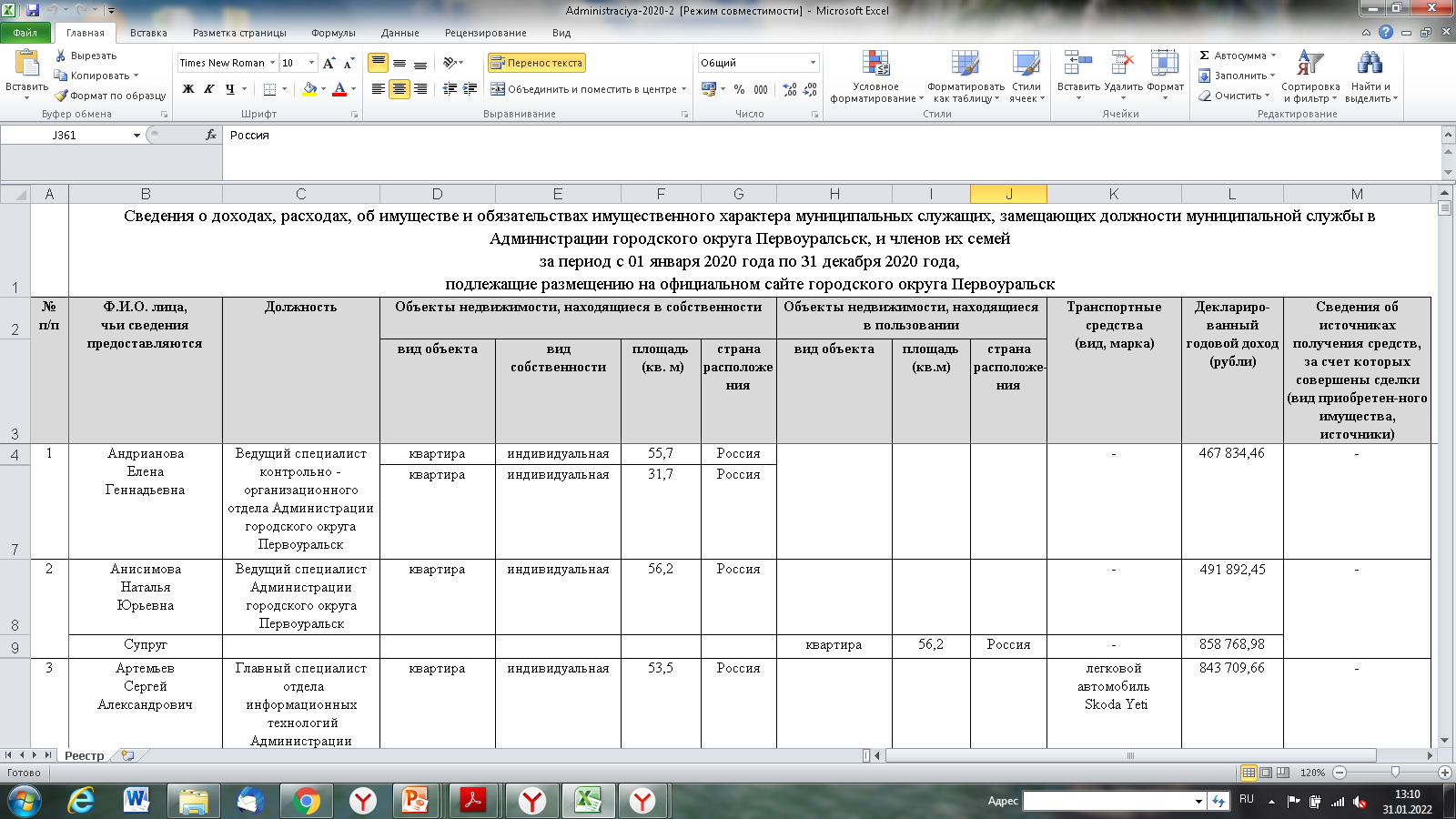 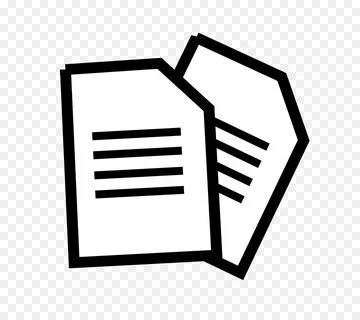 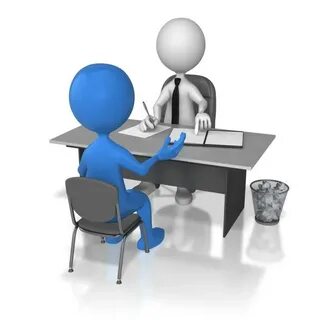 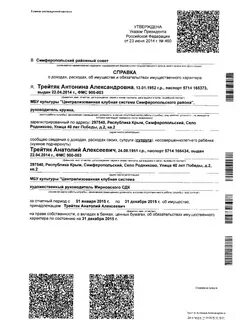 31 мая 2022
14 рабочих дней
30 апреля 2022
Февраль 2022
Индивидуальные
 консультации
Проведение обучающих
 семинаров
Размещение сведений  на официальных сайтах органов
местного самоуправления
Прием уточненных сведений
Прием сведений
7
СОВЕРШЕНСТВОВАНИЕ РАБОТЫ ПО ПРОФИЛАКТИКЕ КОРРУПЦИОННЫХ И ИНЫХ ПРАВОНАРУШЕНИЙ В СИСТЕМЕ КАДРОВОЙ РАБОТЫ
Деятельность комиссий по соблюдению требований к 
служебному поведению муниципальных служащих и 
урегулированию  конфликта интересов
АДМИНИСТРАЦИЯ ГОРОДСКОГО ОКРУГА ПЕРВОУРАЛЬСК
УПРАВЛЕНИЕ ЖИЛИЩНО – КОММУНАЛЬНОГО ХОЗЯЙСТВА И СТРОИТЕЛЬСТВА ГОРОДСКОГО ОКРУГА ПЕРВОУРАЛЬСК
Количество проведенных заседаний комиссий – 3
23.05.2022 г. , 29.07.2022 г., 31.08.2022 г.
Количество проведенных заседаний комиссий – 2
04.02.2022 г., 03.10.2022 г.
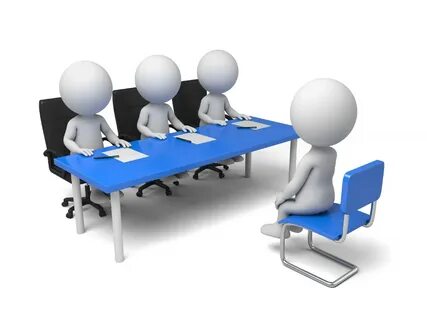 Материалы проверок о предоставлении муниципальными служащими недостоверных (неполных) сведений о доходах, расходах, об имуществе и обязательствах имущественного характера – 22 
Уведомление о невозможности предоставить сведения о доходах супруга – 1 
О даче согласий на замещение должностей в коммерческих (некоммерческих) организациях  - 2
Уведомления муниципальных служащих о возможном конфликте интересов - 2
9
СОВЕРШЕНСТВОВАНИЕ РАБОТЫ ПО ПРОФИЛАКТИКЕ КОРРУПЦИОННЫХ И ИНЫХ ПРАВОНАРУШЕНИЙ В СИСТЕМЕ КАДРОВОЙ РАБОТЫ
Выявленные случаи несоблюдения антикоррупционного законодательства  Российской Федерации, применение мер юридической ответственности
РУКОВОДИТЕЛИ МУНИЦИПАЛЬНЫХ
 УЧРЕЖДЕНИЙ
МУНИЦИПАЛЬНЫЕ
 СЛУЖАЩИЕ
Нарушения, связанные с предоставлением сведений о доходах, об имуществе и обязательствах имущественного характера
2022 –22
2022 – 0
Привлечены к дисциплинарной ответственности
2022 –8
2022– 0
10
СОВЕРШЕНСТВОВАНИЕ РАБОТЫ ПО ПРОФИЛАКТИКЕ КОРРУПЦИОННЫХ И ИНЫХ ПРАВОНАРУШЕНИЙ В СИСТЕМЕ КАДРОВОЙ РАБОТЫ
Проведение мероприятий по мониторингу, повышению эффективности контроля за соблюдением запретов, ограничений и требований, установленных в целях противодействия коррупции
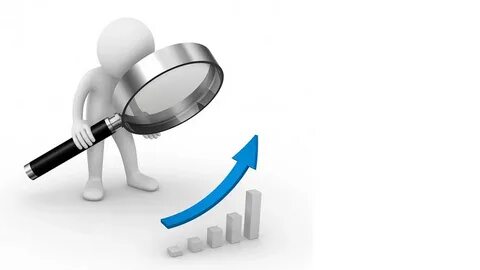 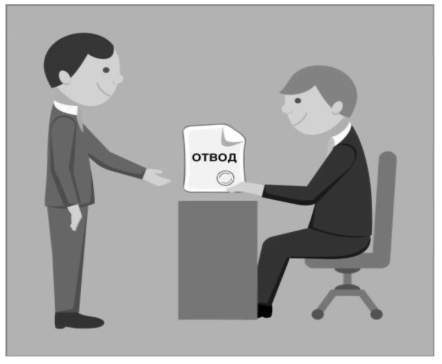 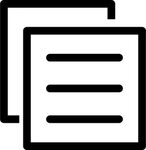 Контроль исполнения муниципальными служащими обязанности по предварительному уведомлению представителя нанимателя о намерении выполнять иную оплачиваемую работу - 15
Анализ уведомлений служащими о возможном возникновении конфликта интересов - 6
Анализ соблюдения гражданами, замещавшими должности муниципальной службы, ограничений при заключении ими после ухода с муниципальной службы трудового договора и (или) гражданско-правового договора в случаях, предусмотренных законодательством – 25 уведомлений работодателей
Предотвращение конфликта интересов состояло в отводе и самоотводе
ПРОВЕРКИ НЕ ПРОВОДИЛИСЬ
12
СОВЕРШЕНСТВОВАНИЕ РАБОТЫ ПО ПРОФИЛАКТИКЕ КОРРУПЦИОННЫХ И ИНЫХ ПРАВОНАРУШЕНИЙ В СИСТЕМЕ КАДРОВОЙ РАБОТЫ
Осуществление ежегодной оценки коррупционных рисков, возникающих при реализации муниципальных функций
В органах местного самоуправления проведена оценка коррупционных рисков, по результатам которой  пересмотрены перечни коррупционно – опасных функций и перечни должностей с коррупционными рисками
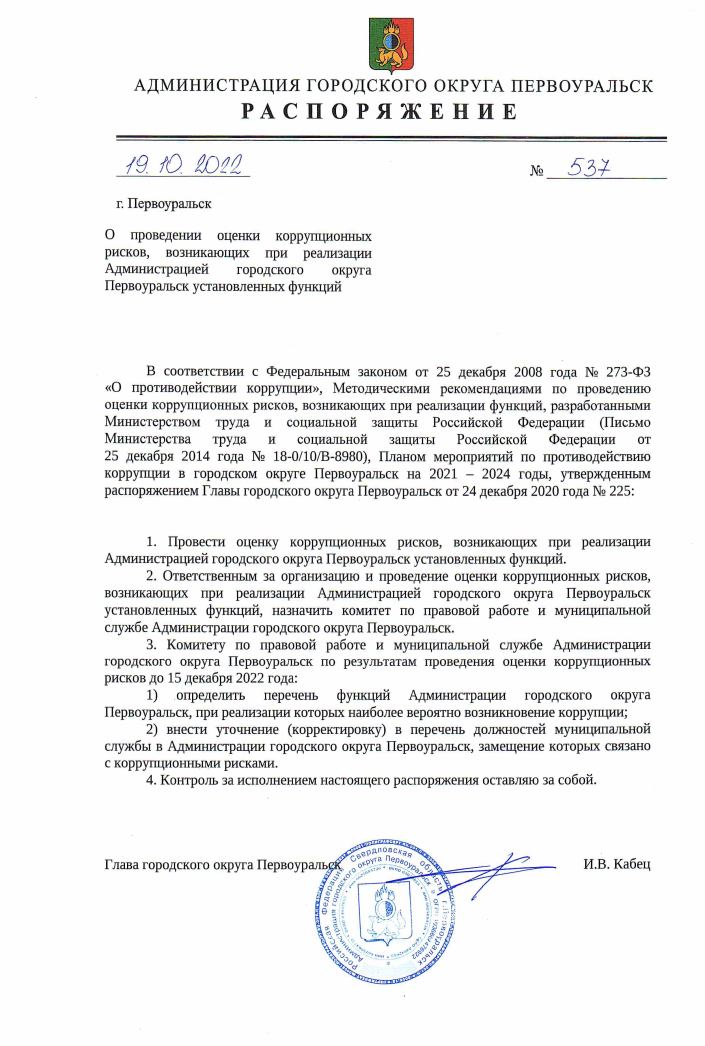 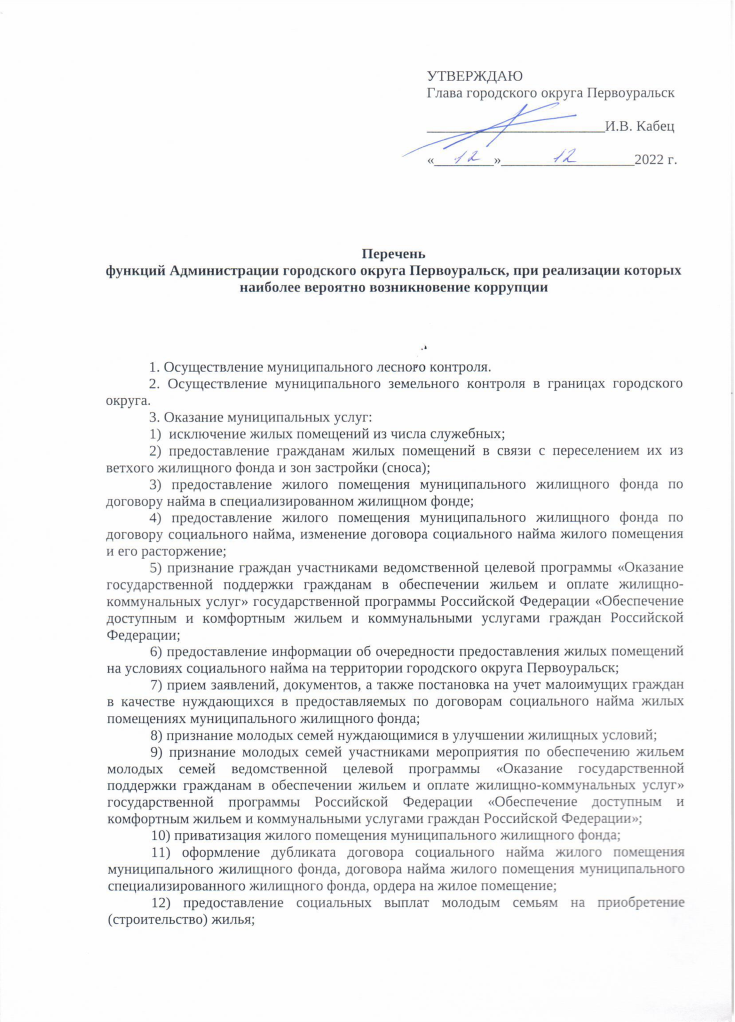 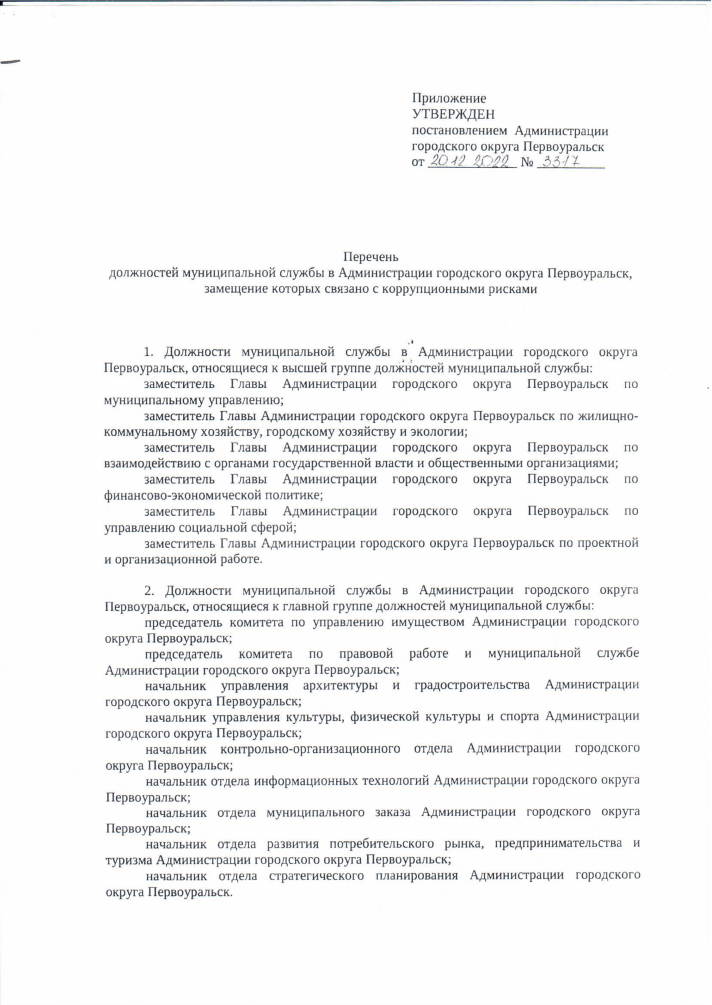 12
СОВЕРШЕНСТВОВАНИЕ РАБОТЫ ПО ПРОФИЛАКТИКЕ КОРРУПЦИОННЫХ И ИНЫХ ПРАВОНАРУШЕНИЙ В СИСТЕМЕ КАДРОВОЙ РАБОТЫ
Правовое просвещение по вопросам противодействия коррупции
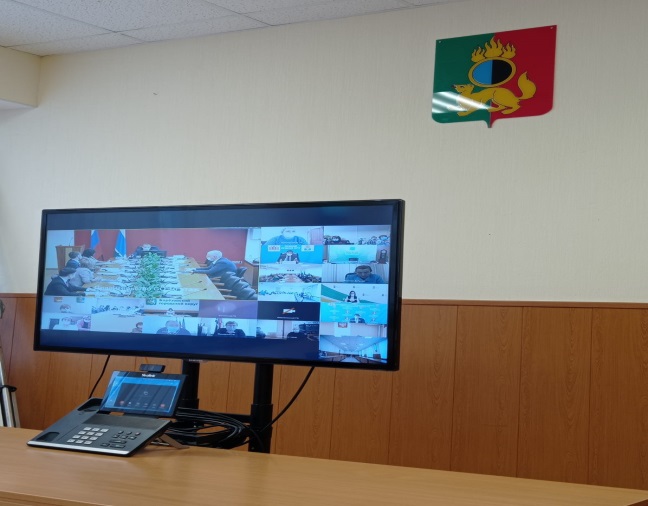 Методические семинары с муниципальными служащими                                и руководителями муниципальных учреждений по теме: «Об актуальных вопросах представления  сведений о доходах, расходах, об имуществе и обязательствах имущественного характера, заполнения соответствующей формы справки в 2021 году» 21.02.2022 г., 22.02.2022 г., 24.02.2022 г., 25.02.2022 г., 01.03.2022 г.);
Методический семинар «Виды ответственности за коррупционные правонарушения», «О выявленных органами прокуратуры города Первоуральска коррупционных правонарушений за истекший период» 14.12.2022
Муниципальные служащие, в должностные обязанности которых входит участие в противодействии коррупции, приняли участие в методических онлайн – семинарах о противодействию коррупции, организованных:
 Департаментом противодействия коррупции Свердловской области в режиме видео – конференц-связи 09.02.2022, 17.06.2022, 27.10.2022;
Учебным центром «Ассоциация Сибирских и Дальновосточных городов - 10.03.2022;
Общественной палатой Свердловской области во взаимодействии с Департаментом внутренней политики Свердловской области 1-9 декабря 2022
Проведены разъяснительные мероприятия с лицами, впервые поступившими на муниципальную службу  - в форме консультаций 25 служащим
Распространены среди муниципальных служащих и работников муниципальных организаций методические материалы (памятки, брошюры) об уголовной ответственности за коррупционные правонарушения
13
СОВЕРШЕНСТВОВАНИЕ РАБОТЫ ПО ПРОФИЛАКТИКЕ КОРРУПЦИОННЫХ И ИНЫХ ПРАВОНАРУШЕНИЙ В СИСТЕМЕ КАДРОВОЙ РАБОТЫ
Количество муниципальных служащих, прошедших обучение по антикоррупционной тематике, в  виде прохождения курсов повышения квалификации
Количество обученных муниципальных служащих, в обязанности которых входит участие по противодействию коррупции – 6
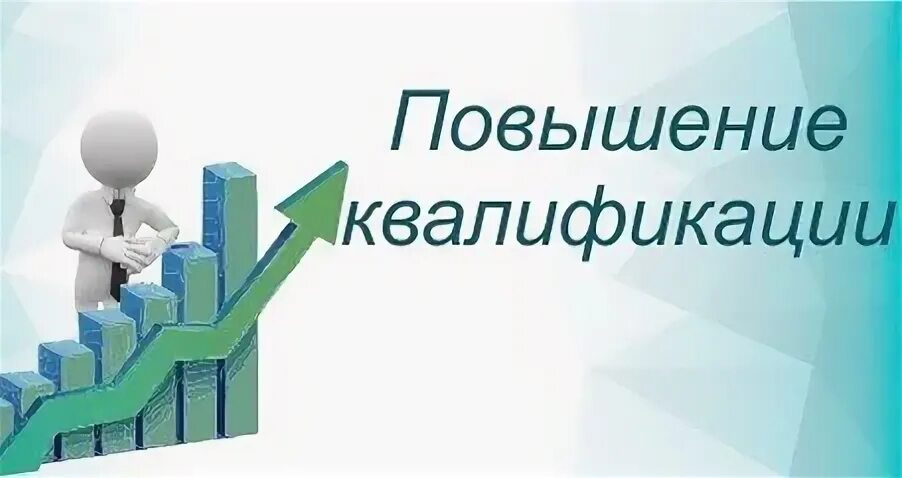 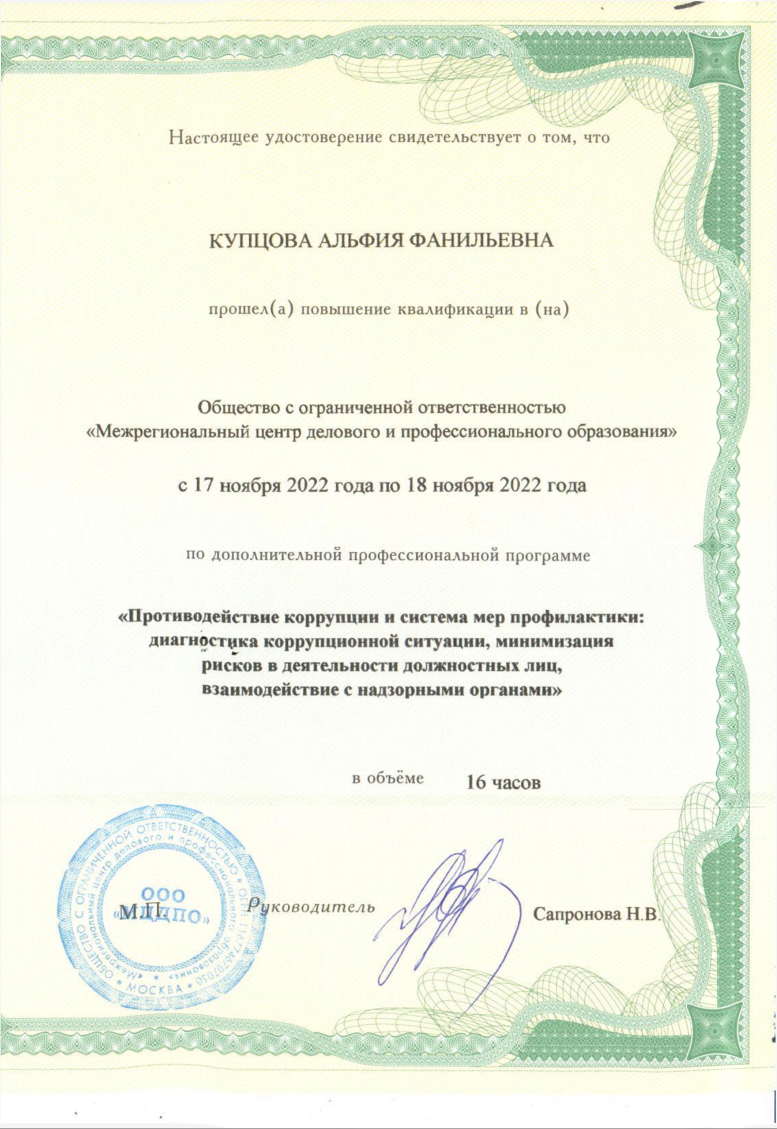 Количество обученных муниципальных  служащих, в должностные обязанности которых входит участие в проведении закупок товаров, работ,
 услуг для обеспечения муниципальных нужд – 13
Количество обученных муниципальных служащих, впервые поступивших на должности муниципальной службы – 33
13
ПРОТИВОДЕЙСТВИЕ «БЫТОВОЙ» И «ДЕЛОВОЙ» КОРРУПЦИИ
Организация предоставления муниципальных услуг через МФЦ
Соглашение с Администрацией                     №2-МО/Н/2020 от 30.04.2020
Соглашение с Управлением образования   №78- МО/Н/2020 от 30.04.2020
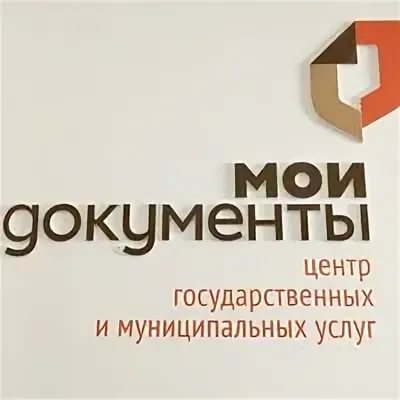 функционируют  4  филиала  МФЦ
предоставляется 80 муниципальных услуг из 83 услуги, включенной                      в реестр муниципальных услуг
доступность муниципальных услуг по принципу «одного окна» в МФЦ составляет  (96,38%)
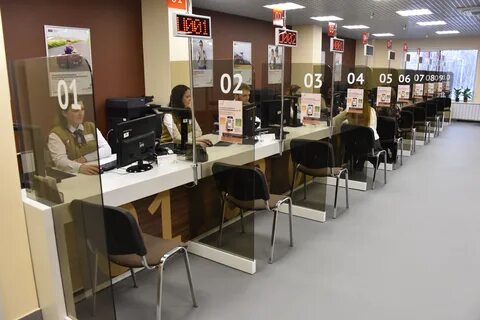 Количество обращений через МФЦ  в 2022 году увеличилось на 38,15% в сравнении с 2021 годом
5
ПРОТИВОДЕЙСТВИЕ «БЫТОВОЙ» И «ДЕЛОВОЙ» КОРРУПЦИИ
Организация получения государственных и муниципальных услуг через единый портал государственных и муниципальных
Информация о преимуществах
 получения государственных и муниципальных услуг в 
электронной форме через 
Единый портал государственных 
и муниципальных услуг
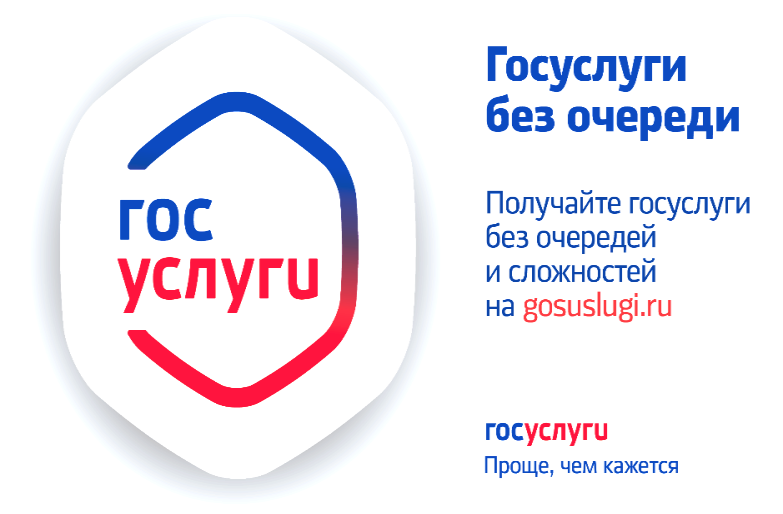 https://prvadm.ru/gosudarstvennye-uslugi/
Количество обращений через Единый портал государственных и муниципальных услуг в 2022 году  увеличилась почтив 4 раза в сравнении с 2021 годом
5
ПРОТИВОДЕЙСТВИЕ КОРРУПЦИИ В СФЕРЕ УПРАВЛЕНИЯ И РАСПОРЯЖЕНИЯ  МУНИЦИПАЛЬНОЙ СОБСТВЕННОСТЬЮ, В БЮДЖЕТНОЙ СФЕРЕ, В СФЕРЕ ЗАКУПОК ТОВАРОВ, РАБОТ, УСЛУГ ДЛЯ ОБЕСПЕЧЕНИЯ МУНИЦИПАЛЬНЫХ НУЖД
Результаты контрольных мероприятий размещены: 
на официальном сайте Счетной палаты городского округа Первоуральск о http://sp-pervouralsk.ru/activities, 
на официальном сайте Администрации городского округа Первоуральск https://prvadm.ru/struktura-administracii/finansovoe-upravlenie/publichnyj-bjudzhet/kontrolnye-meroprijatija/
14
ОБЕСПЕЧЕНИЕ ОТКРЫТОСТИ ДЕЯТЕЛЬНОСТИ ОРГАНОВ МЕСТНОГО САМОУПРАВЛЕНИЯ В СФЕРЕ ПРОТИВОДЕЙСТВИЯ КОРРУПЦИИ
Обеспечена открытость и доступность информации о деятельности по профилактике коррупционных правонарушений (https://prvadm.ru/struktura-administracii/komitet-po-pravovoj-rabote-i-municipalnoj-sluzhbe/protivodejstvie-korrupcii/
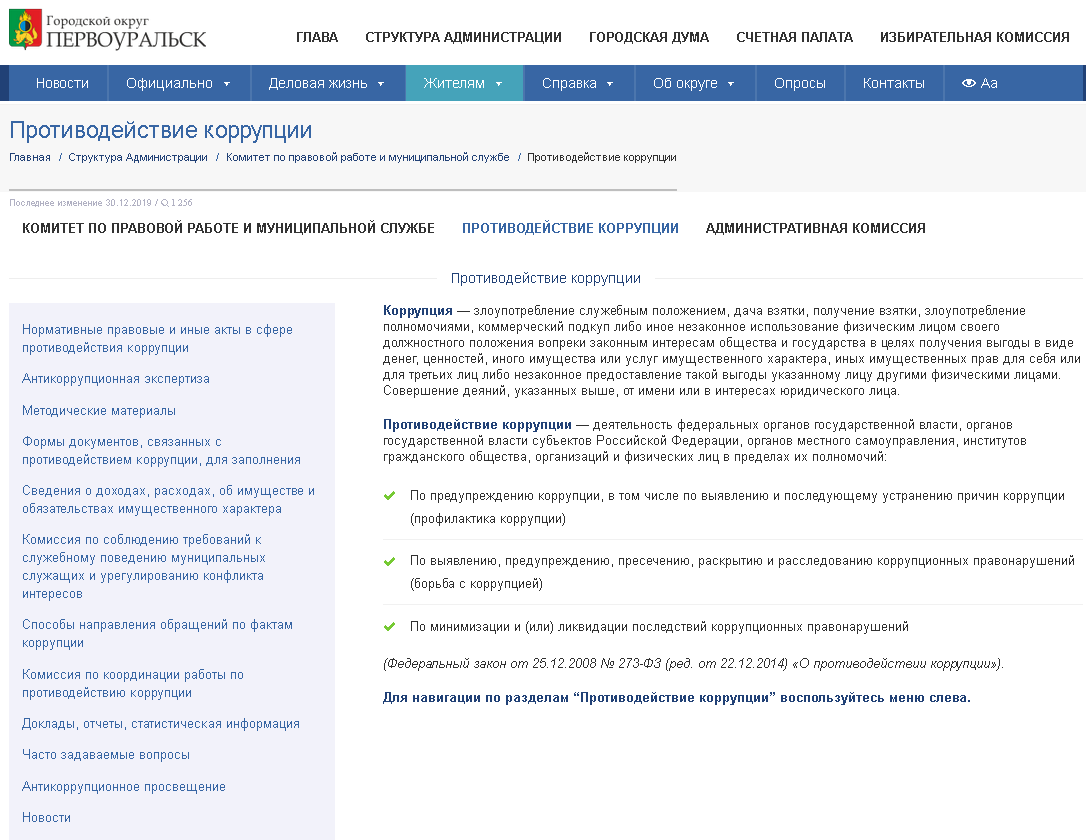 16
ОБЕСПЕЧЕНИЕ ОТКРЫТОСТИ ДЕЯТЕЛЬНОСТИ ОРГАНОВ МЕСТНОГО САМОУПРАВЛЕНИЯ В СФЕРЕ ПРОТИВОДЕЙСТВИЯ КОРРУПЦИИ
В преддверии Международного дня борьбы с коррупцией
 (9 декабря) в 2022 году
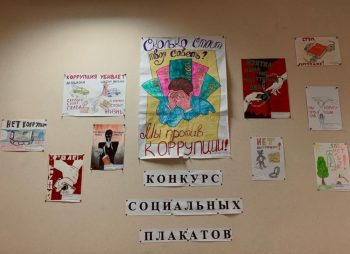 Первоуральские школьники приняли участие в конкурсе социальных плакатов «Мы против коррупции», организованном городским Управлением образования
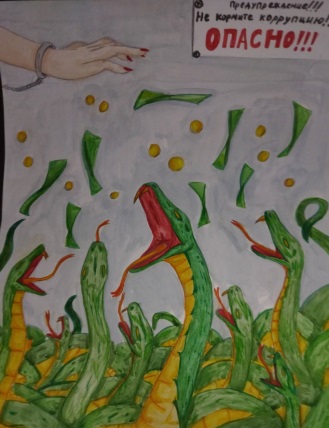 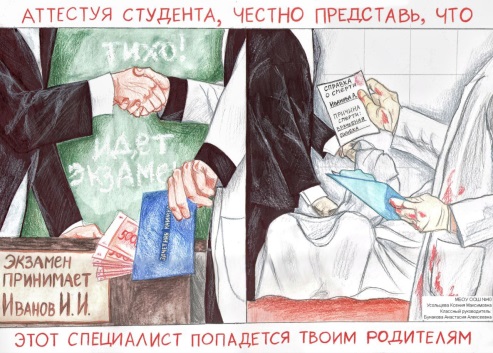 На конкурс были представлены 34 работы учащихся 11 первоуральских школ
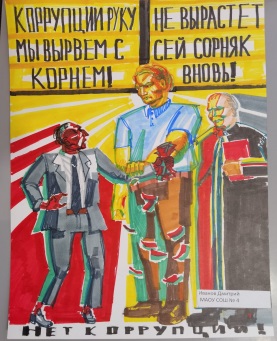 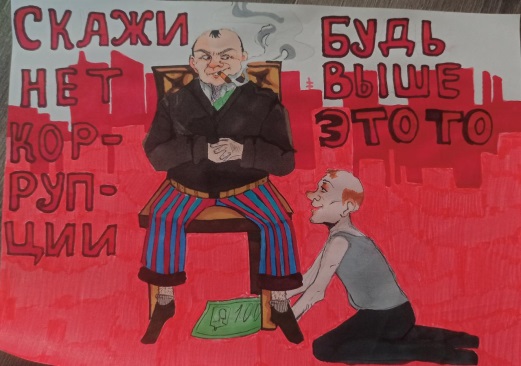 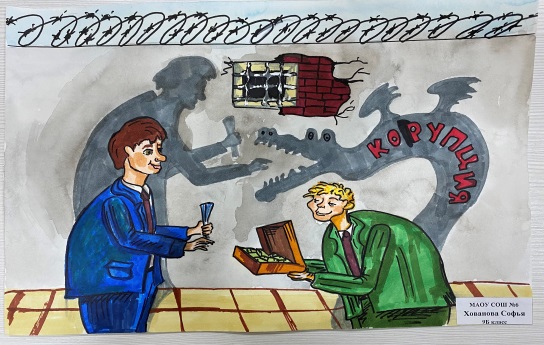 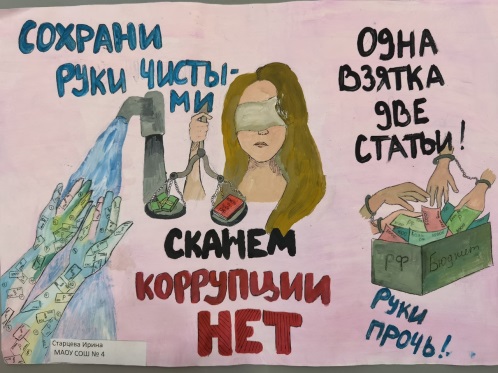 18
Целевые показатели реализации Плана мероприятий по противодействию коррупции в городском округе Первоуральск на 2021 – 2024 годы на 2022 год
18
ЦЕЛЕВЫЕ ПОКАЗАТЕЛИ РЕАЛИЗАЦИИ ПЛАНА МЕРОПРИЯТИЙ ОРГАНОВ МЕСТНОГО САМОУПРАВЛЕНИЯ ГОРОДСКОГО ОКРУГА ПЕРВОУРАЛЬСК ПО
 ПРОТИВОДЕЙСТВИЮ КОРРУПЦИИ НА 2022 ГОД
18
ПОВЫШЕНИЕ ЭФФЕКТИВНОСТИ АНТИКОРРУПЦИОННОЙ ДЕЯТЕЛЬНОСТИ
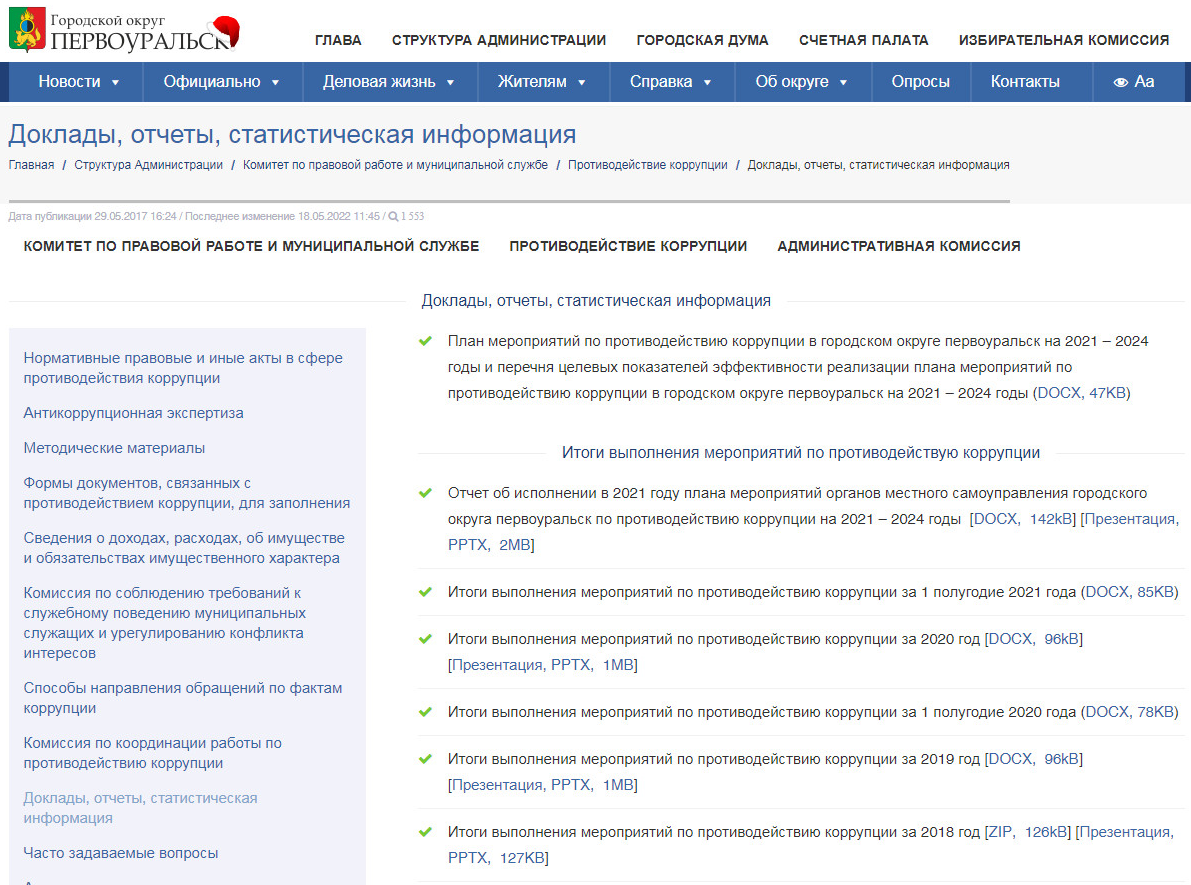 Отчеты об исполнении Плана мероприятий по противодействию коррупции в городском округе Первоуральск на 2021 - 2024 годы  и перечня целевых показателей Плана мероприятий по противодействию коррупции в городском округе Первоуральск на 2021 - 2024 годы, размещены на официальном сайте Администрации городского округа Первоуральск

https://prvadm.ru/struktura-administracii/komitet-po-pravovoj-rabote-i-municipalnoj-sluzhbe/protivodejstvie-korrupcii/doklady-otchety-statisticheskaja-informacija/